«Sprechi alimentari e dieta sostenibile»
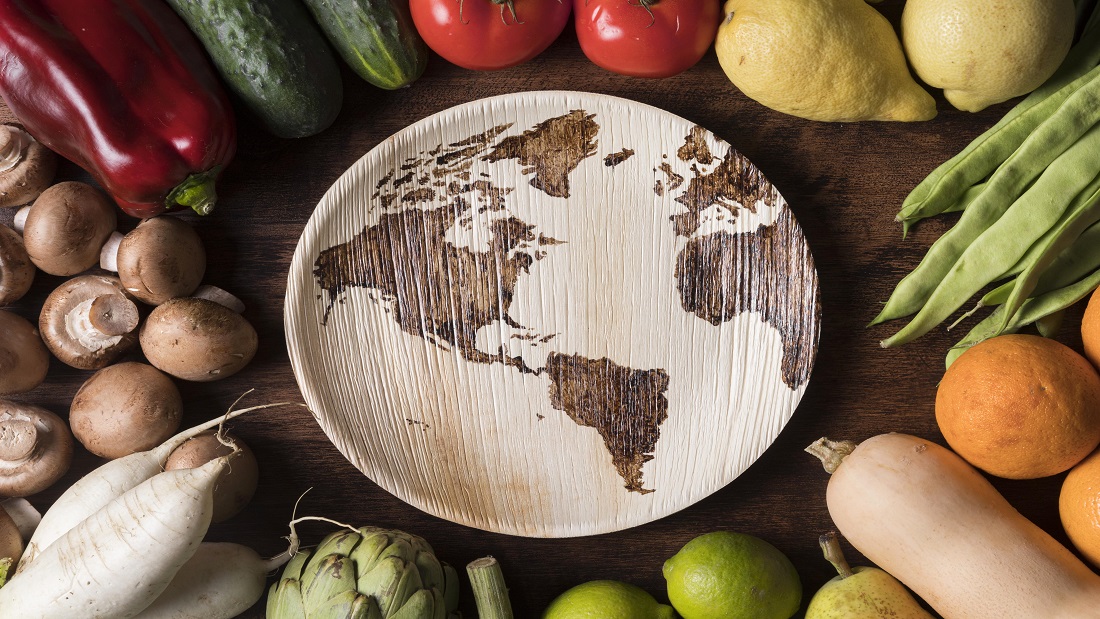 A cura di Leonardo Antonio Di Bari 
Classe 2° Sezione D
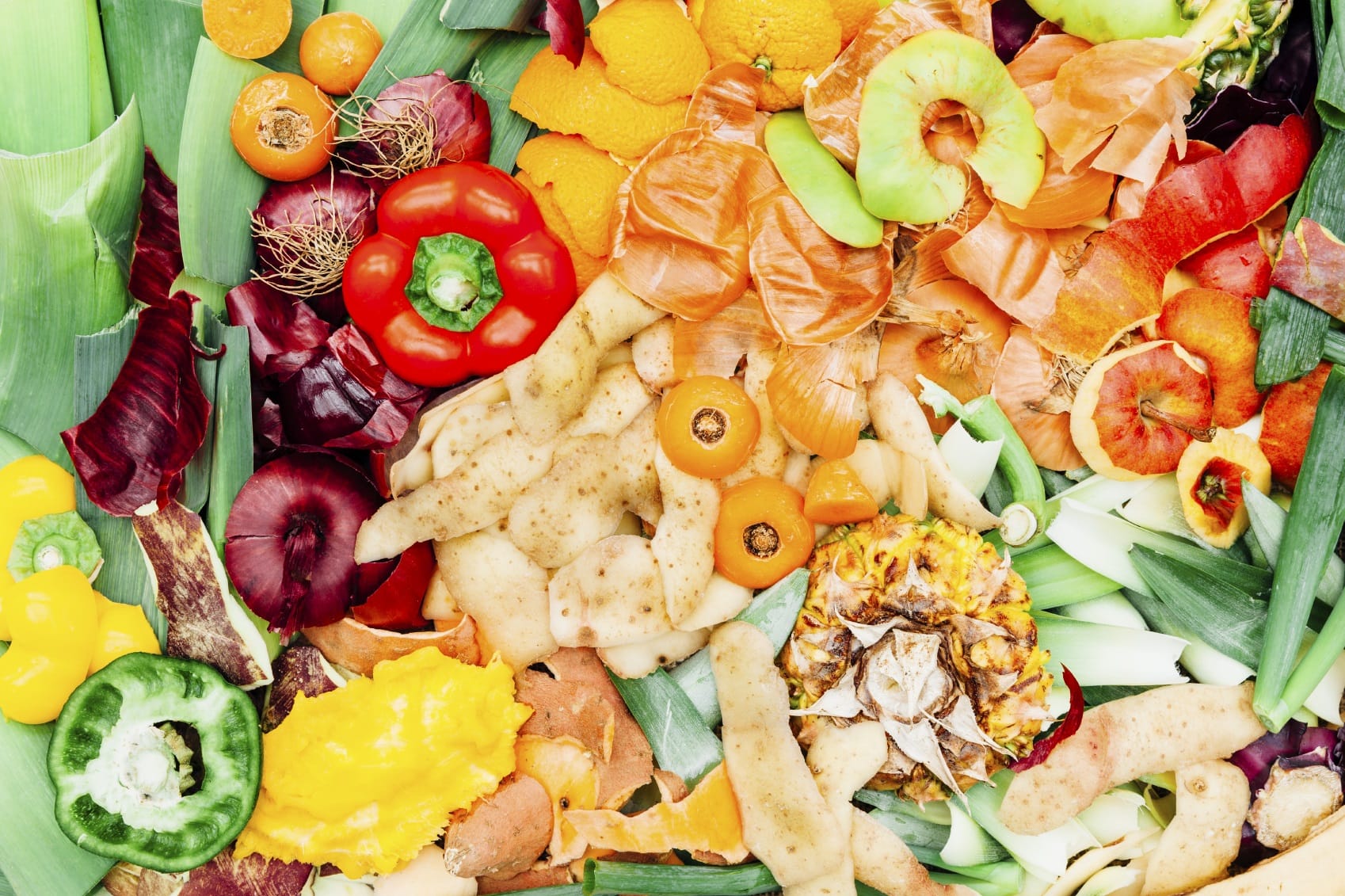 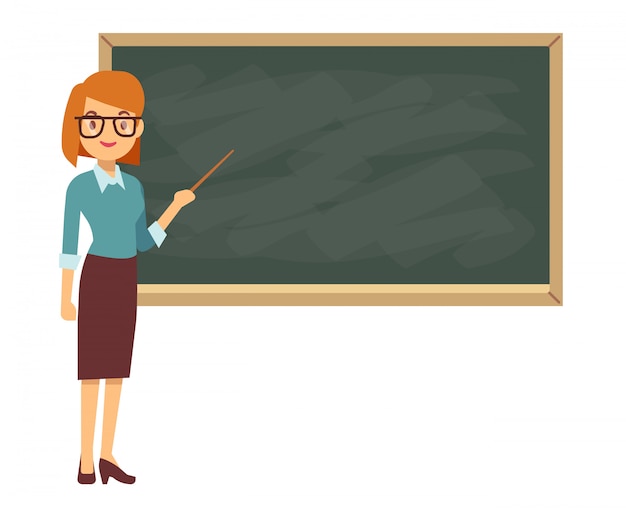 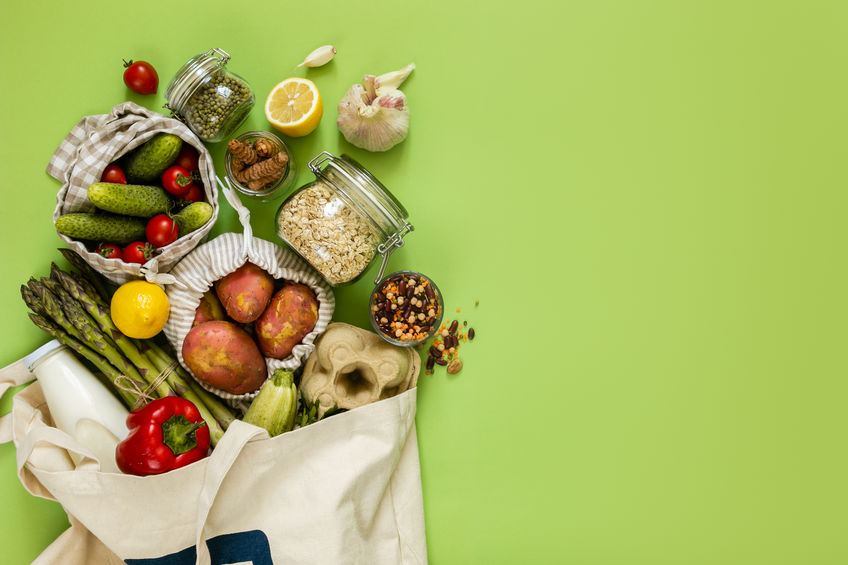 CHE COSA SIGNIFICA «SPRECO ALIMENTARE»?
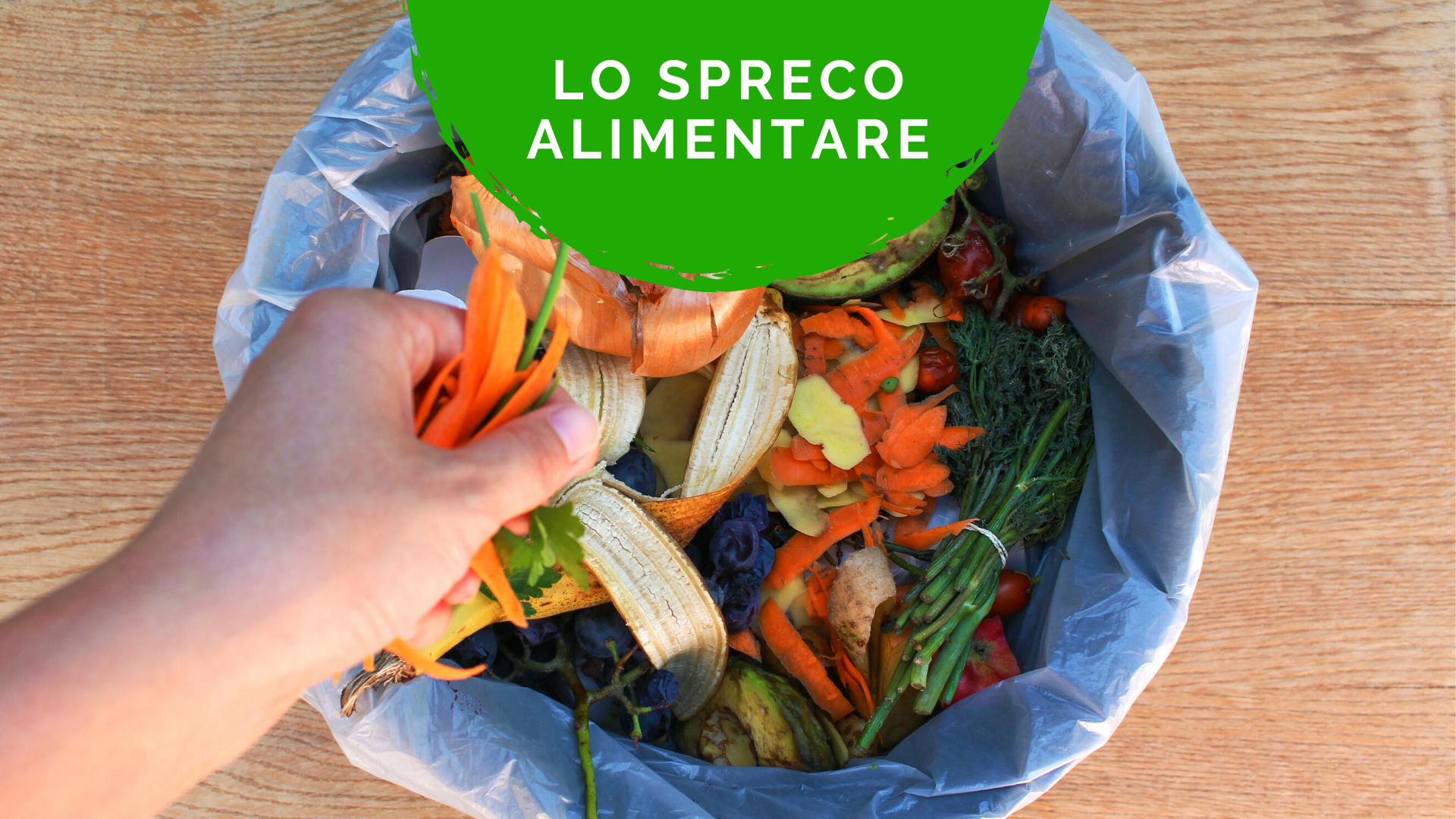 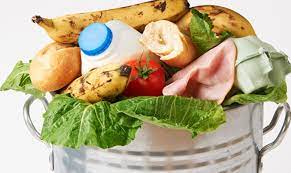 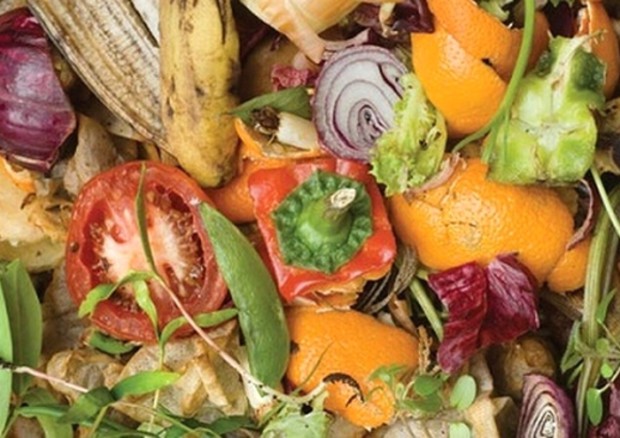 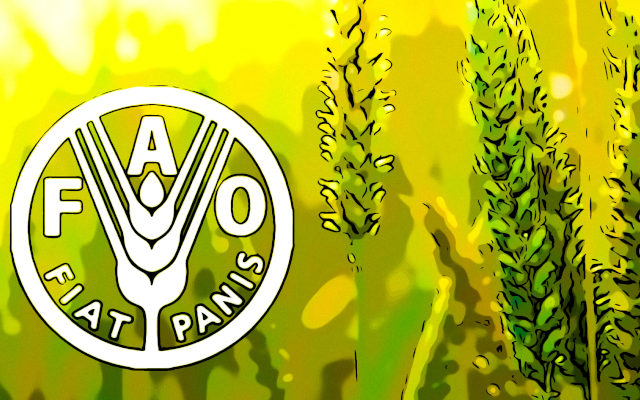 LA FAO CON IL TERMINE “SPRECO ALIMENTARE”, IDENTIFICA LO SCARTO DI ALIMENTI ANCORA IDONEI AL CONSUMO CHE SI VERIFICA NELLA VENDITA AL DETTAGLIO E NEGLI AMBIENTI DOMESTICI.
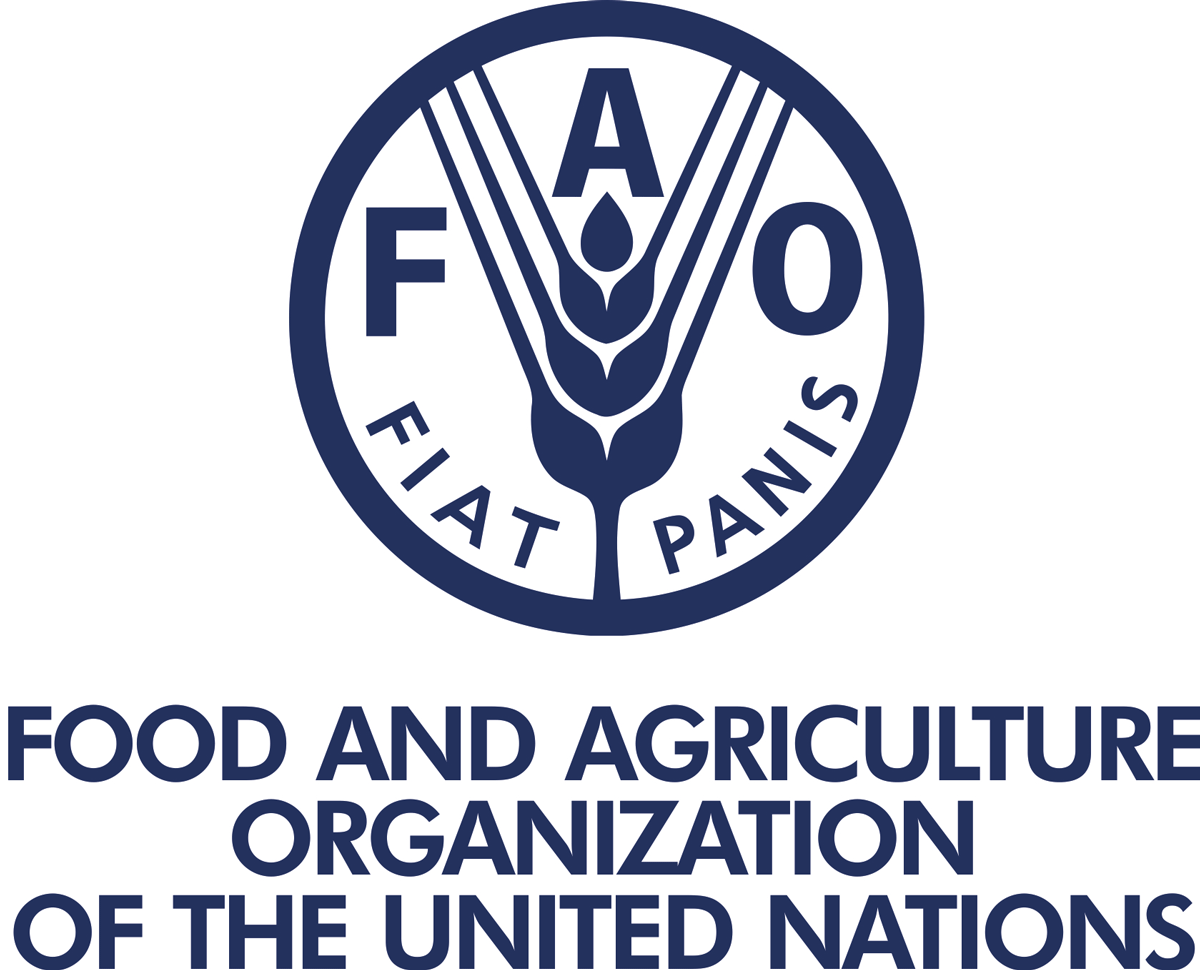 GUARDIAMO INSIEME I DATI
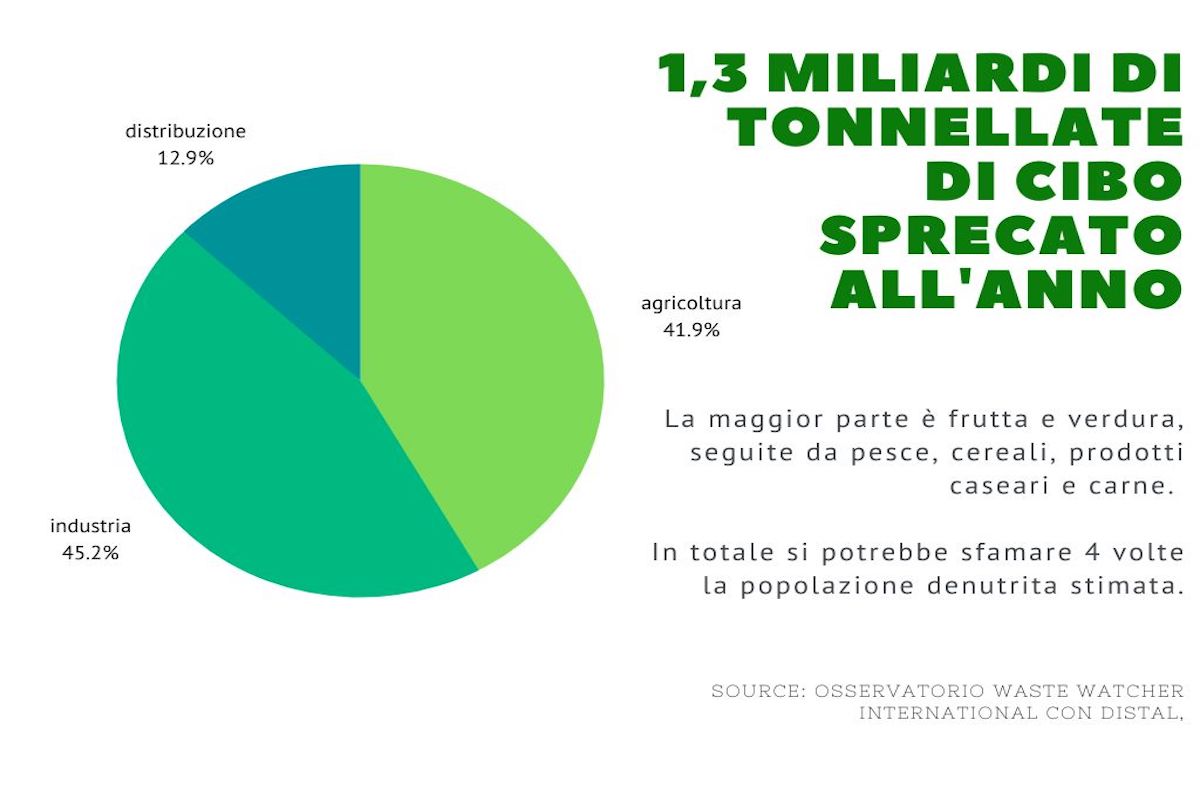 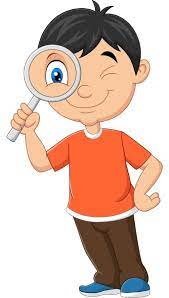 https://agronotizie.imagelinenetwork.com/agricoltura-economia-politica/2023/07/10/agroalimentare-meno-sprechi-piu-sostenibilita/79638
GUARDIAMO INSIEME I DATI
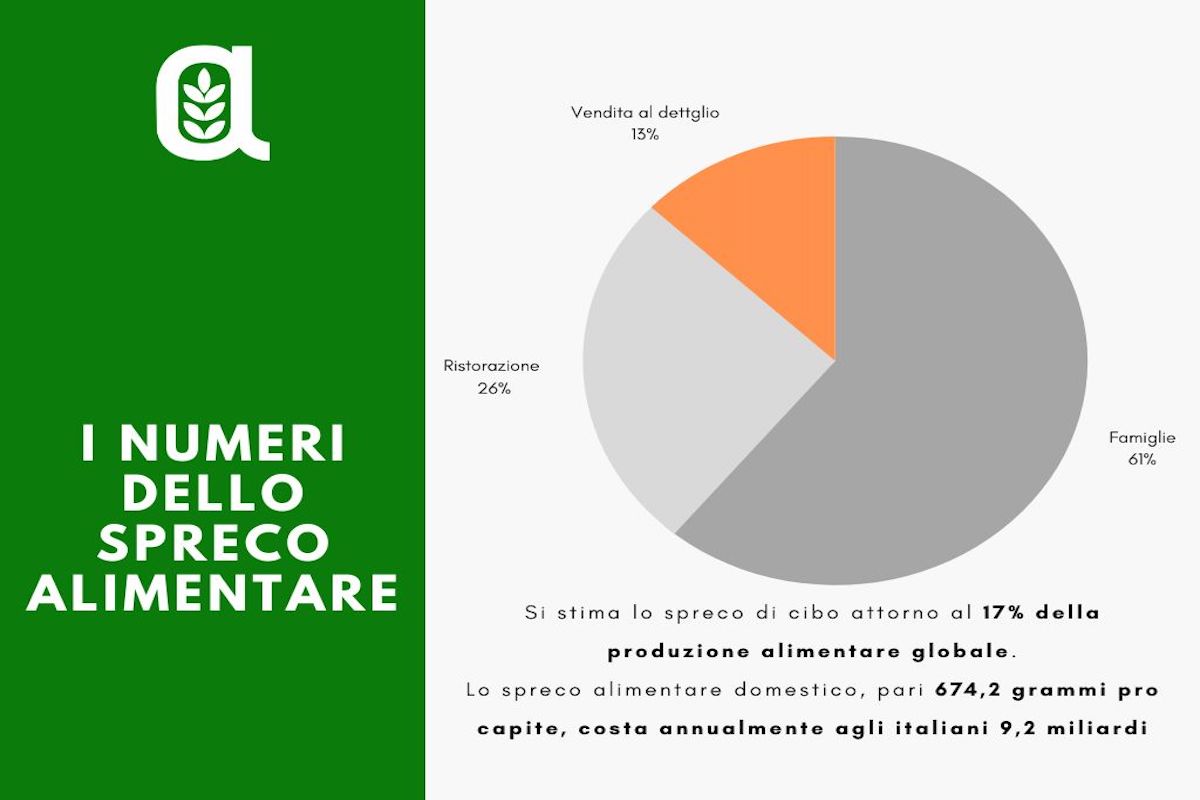 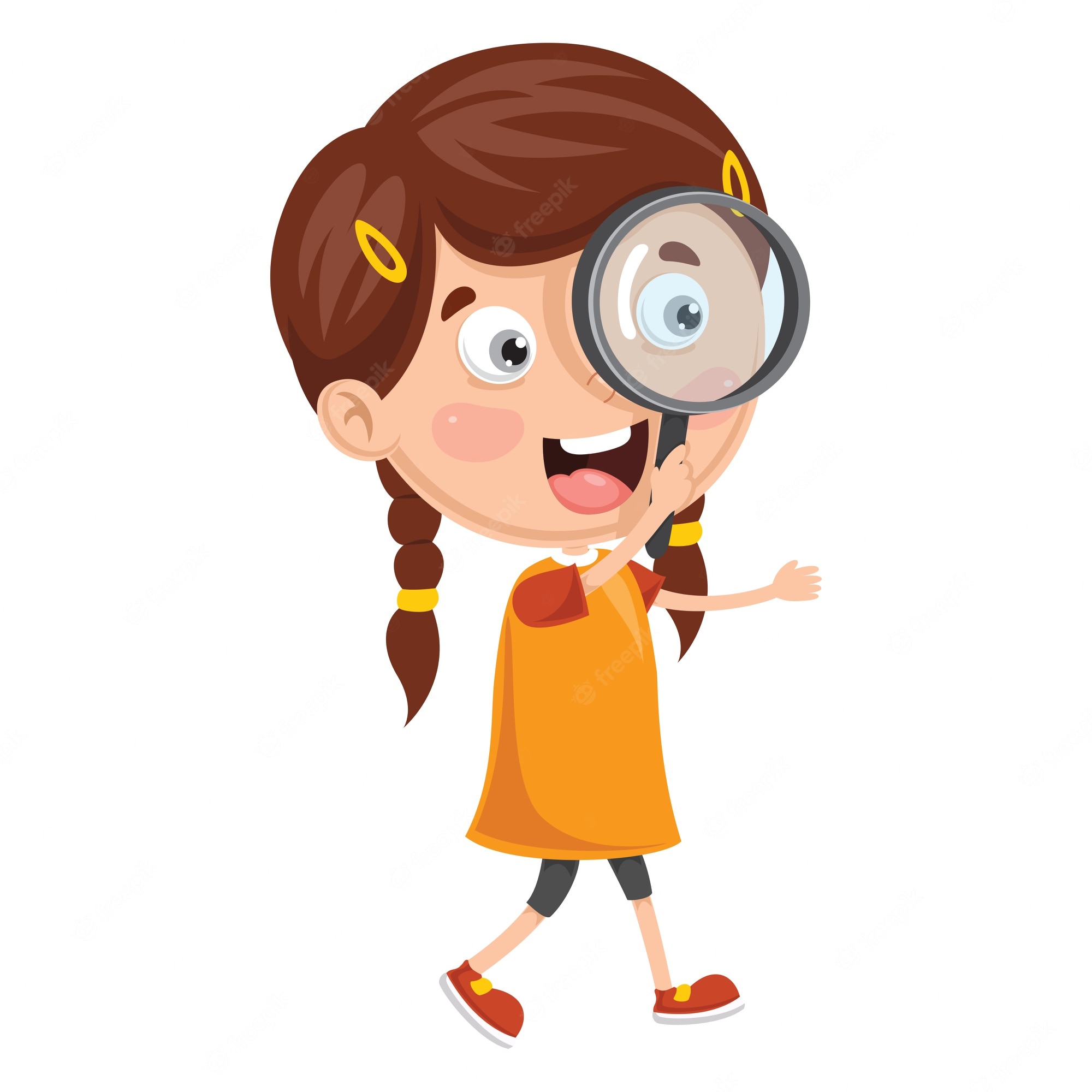 https://agronotizie.imagelinenetwork.com/agricoltura-economia-politica/2023/07/10/agroalimentare-meno-sprechi-piu-sostenibilita/79638
COME AVVIENE LO SPRECO ALIMENTARE?
LO SPRECO ALIMENTARE È UN FENOMENO CHE NASCE DA UNA SERIE DI CONVENZIONI O ABITUDINI SBAGLIATE PARTICOLARMENTE CONSOLIDATE NEGLI INDIVIDUI.
ALL'ELIMINAZIONE DAL MERCATO DI PRODOTTI COMMESTIBILI, MA NON RISPONDENTI AI NECESSARI REQUISITI ESTETICI.
CATTIVE PRATICHE ADOTTATE A LIVELLO DOMESTICO, DOVE SPESSO NON SI DÀ LA GIUSTA IMPORTANZA AL VALORE DEL CIBO.
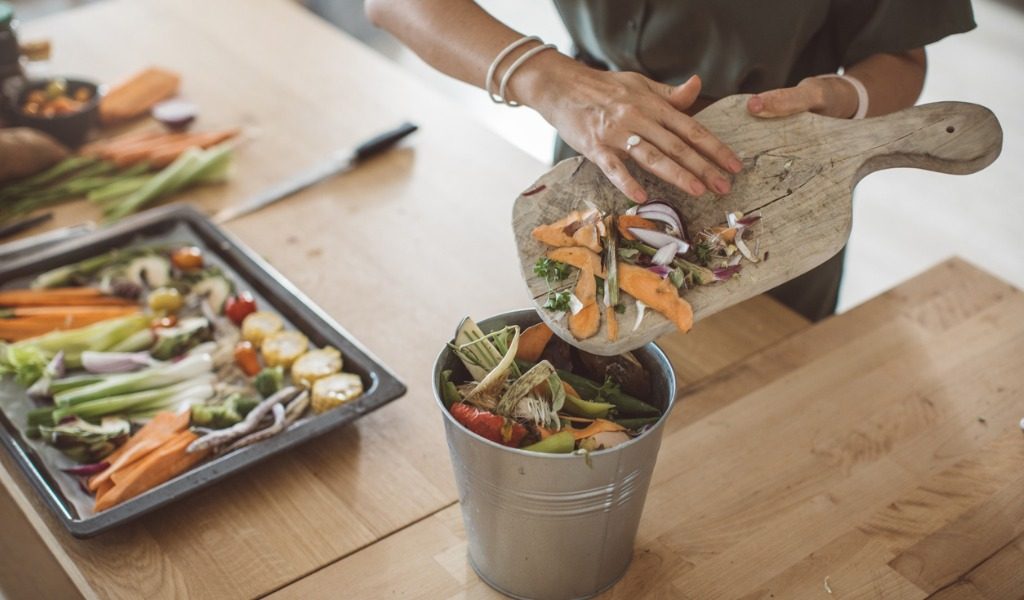 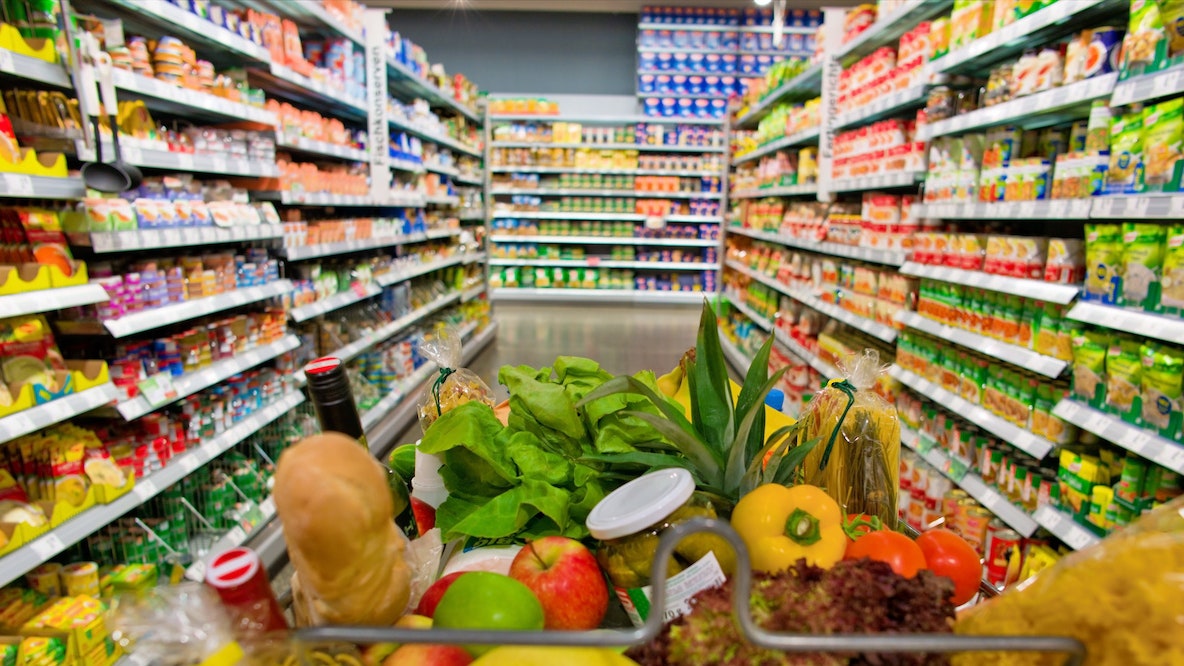 Esempi per riflettere…
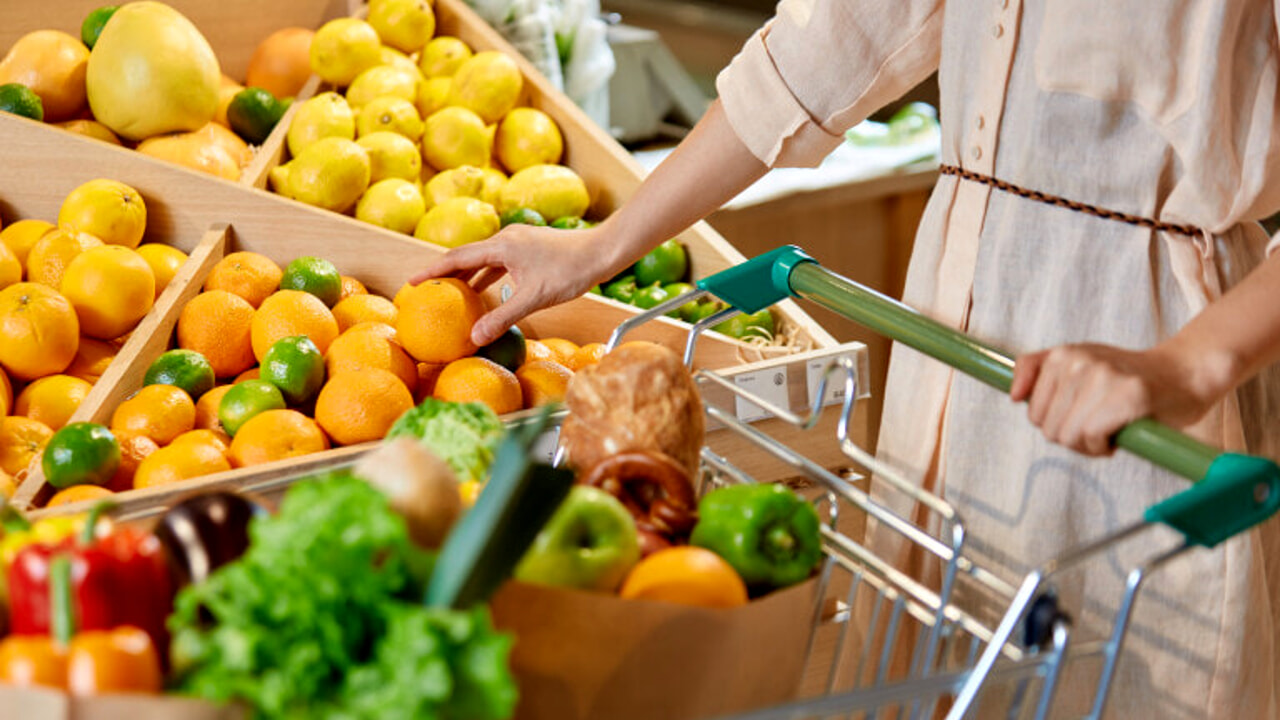 RIEMPIMENTO ECCESSIVO DEL CARRELLO DELLA SPESA
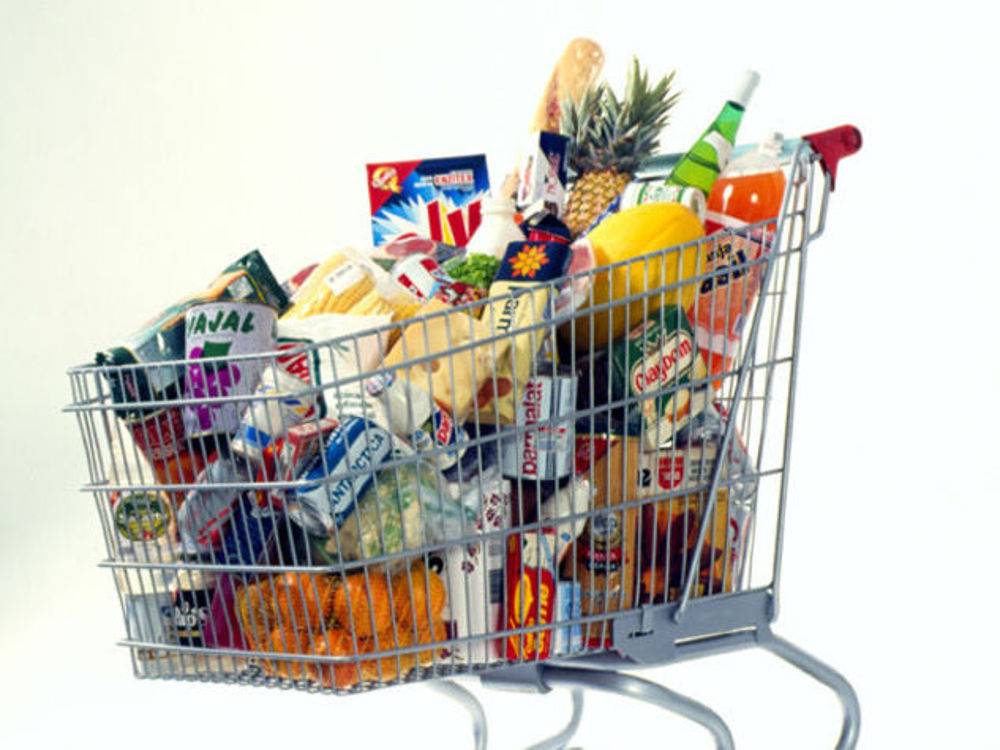 ACQUISTO DI ALIMENTI NON NECESSARI FUORI DALLA LISTA DELLA SPESA
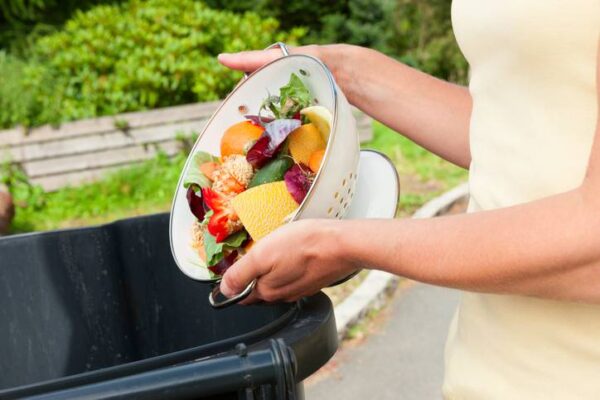 ACQUISTO COMPULSIVO DI BENI ALIMENTARI IN GRANDE QUANTITÀ PER EFFETTO DELLE OFFERTE PROMOZIONALI
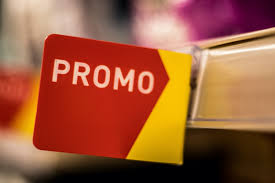 …esempi per riflettere…
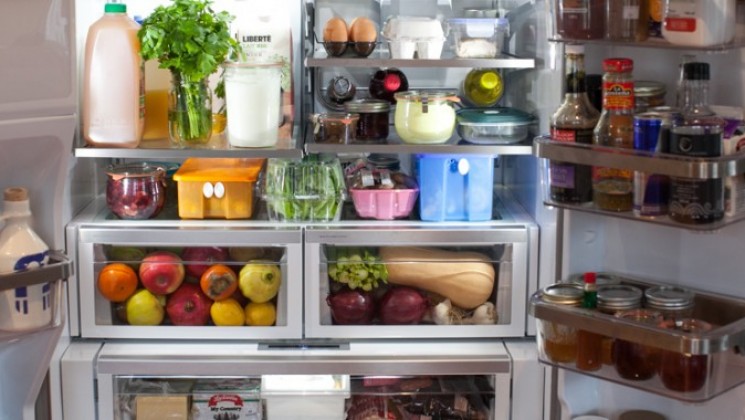 RIEMPIMENTO ECCESSIVO DEL FRIGORIFERO DA NON RIUSCIRE A MONITORARE LE CONFEZIONI
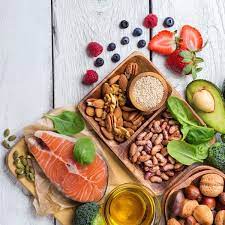 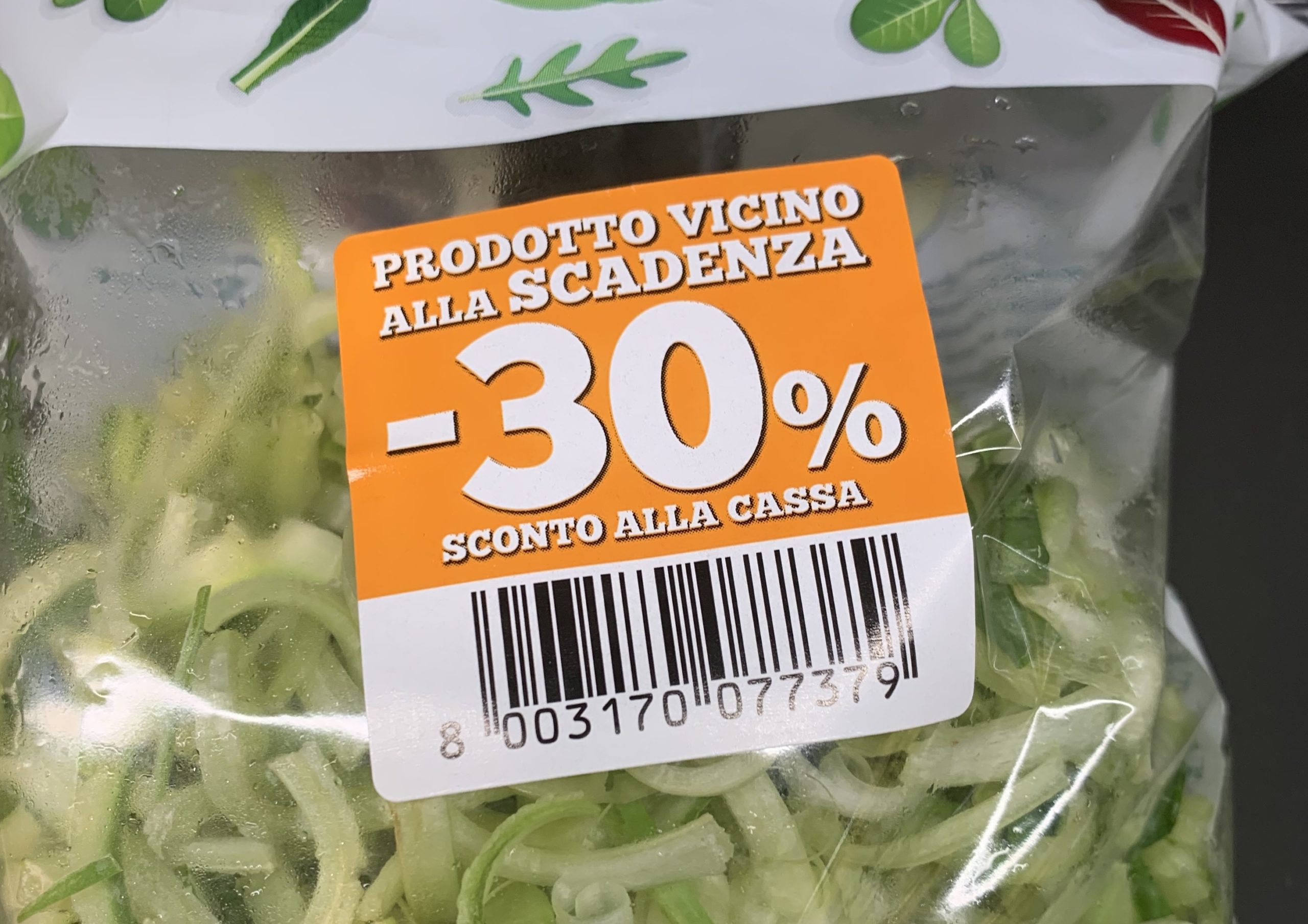 NON PORRE LA DOVUTA ATTENZIONE ALLA MODALITÀ DI CONSERVAZIONE DEL CIBO
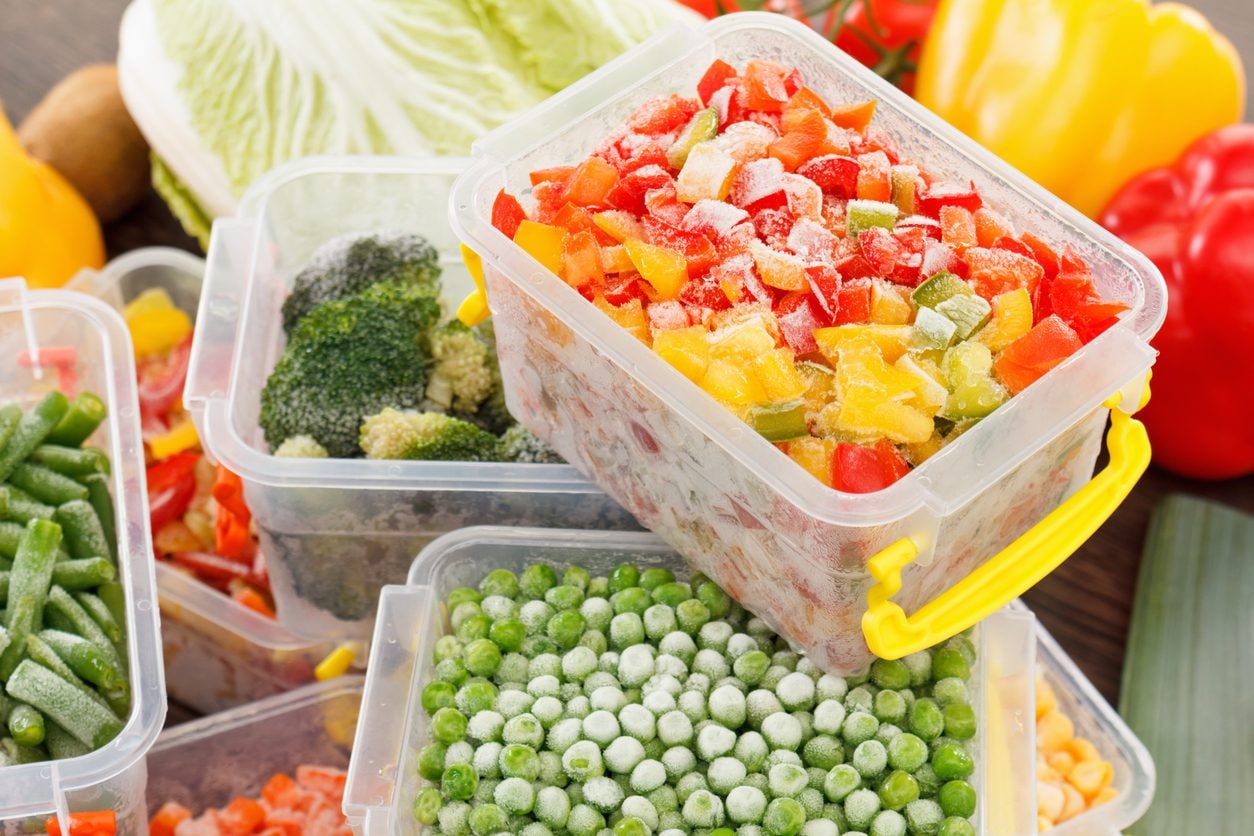 ACQUISTO DI BENI VICINI ALLA DATA DI SCADENZA CHE NON VENGONO CONSUMATI IN TEMPO
Cosa possiamo fare?
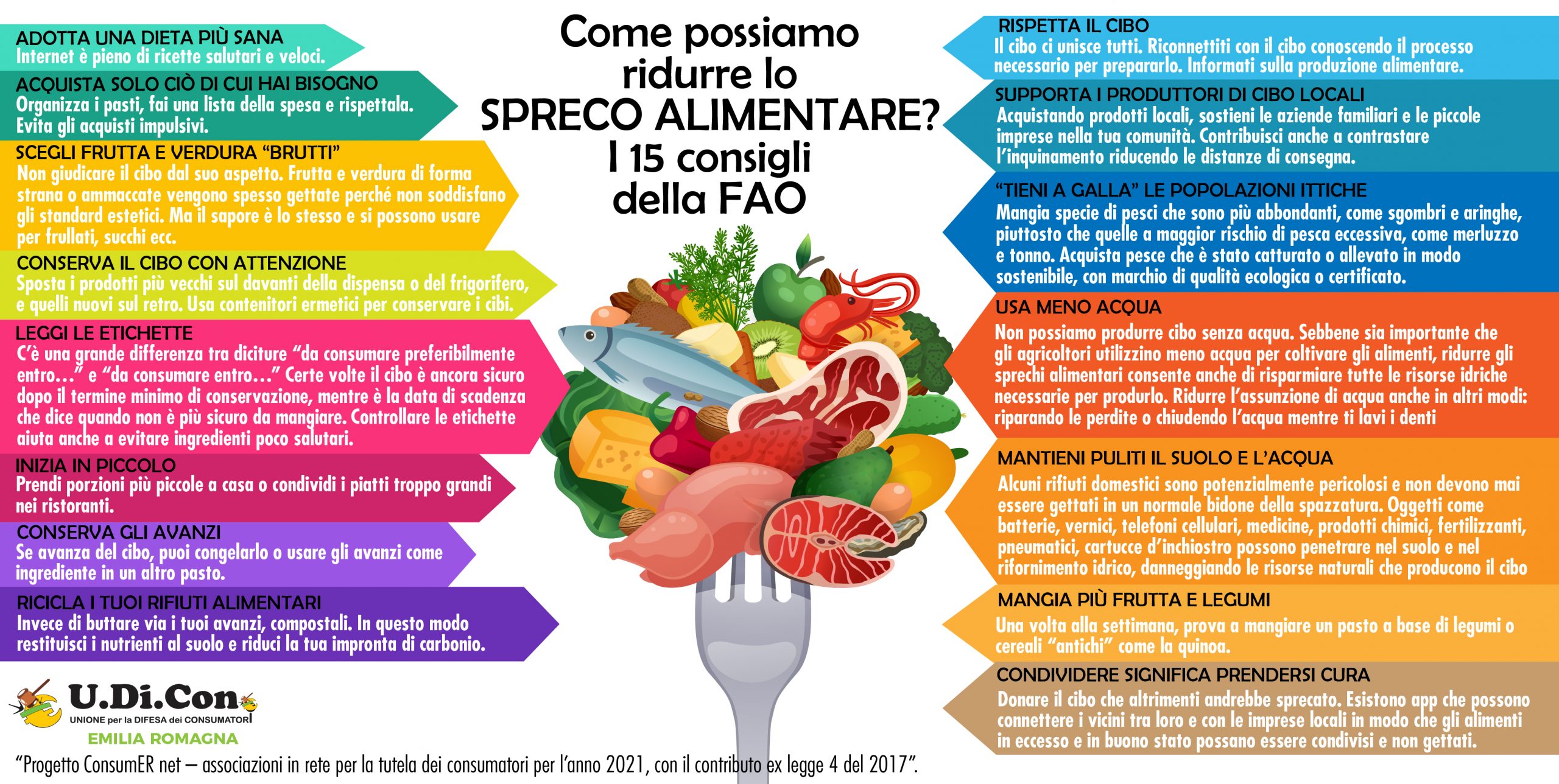 E nel nostro quotidiano?
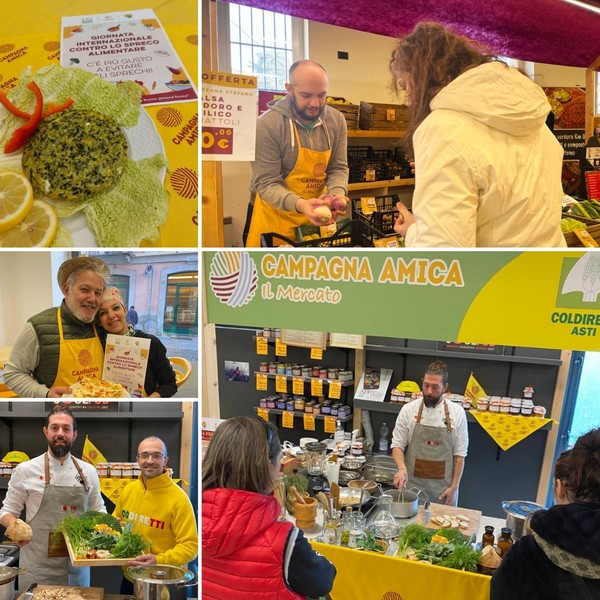 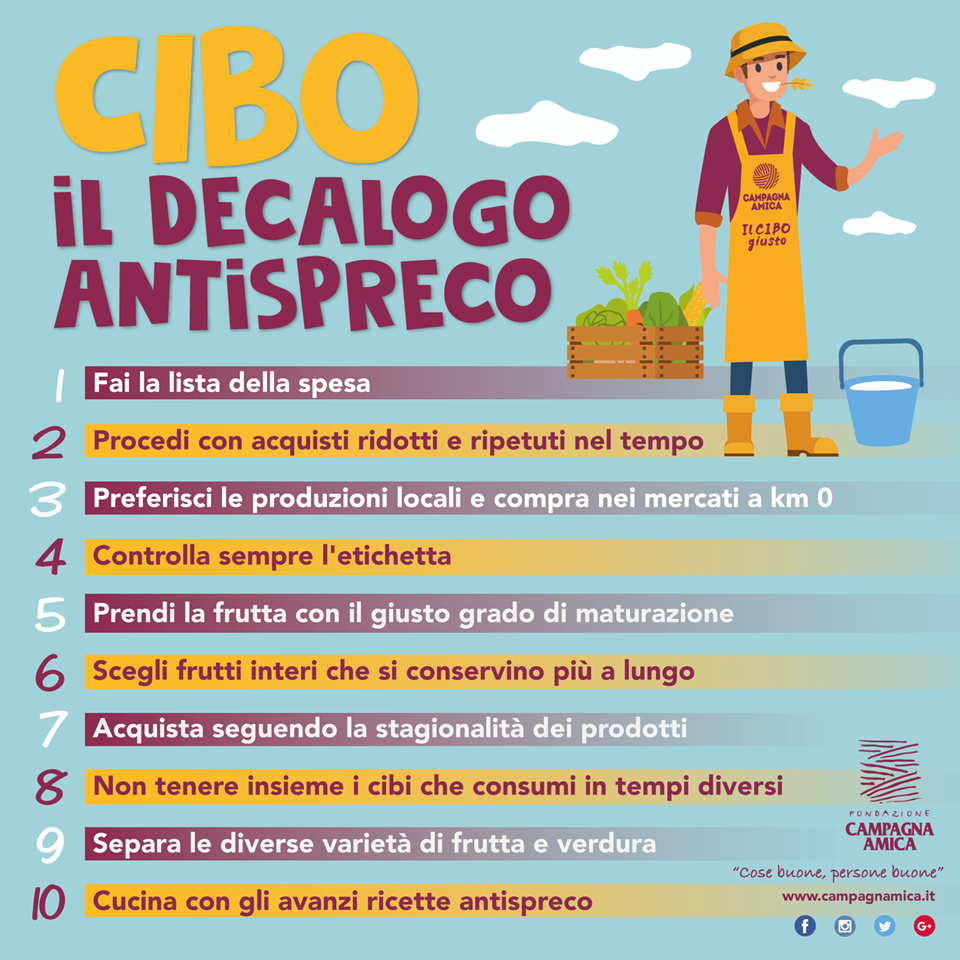 TRE PAROLE CHIAVE
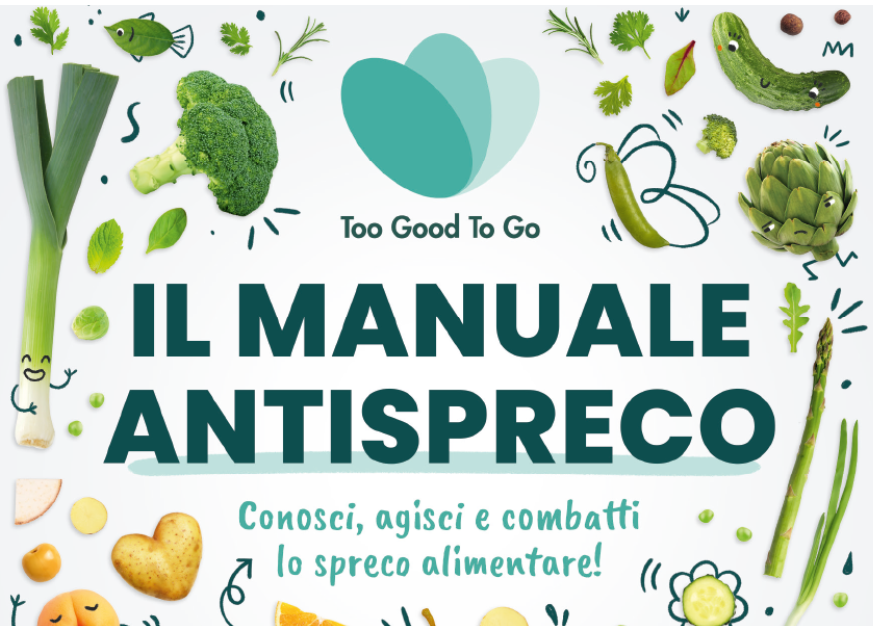 CONSAPEVOLEZZA: CAPIRE COME FUNZIONA LA FILIERA DI PRODUZIONE E QUALI RISCHI COMPORTA LO SPRECO ALIMENTARE.
AZIONE: DIVENTARE WASTE WARRIOR PER EVITARE IL PIÙ POSSIBILE GLI SPRECHI ALIMENTARI.
SENSIBILIZZAZIONE: IL PASSAPAROLA È FONDAMENTALE. IL CAMBIAMENTO PASSA ANCHE DALL’IMITAZIONE. SENSIBILIZZARE LE PERSONE INTORNO A NOI RISPETTO ALLE TEMATICHE AFFRONTATE.
https://www.leggendoleggendo.it/2022/05/31/evitare-gli-sprechi-di-cibo-il-manuale-per-imparare/
COSA SIGNIFICA ALIMENTAZIONE SOSTENIBILE O “GREEN” ?
LA FAO DEFINISCE L'ALIMENTAZIONE SOSTENIBILE COME UN'ALIMENTAZIONE A RIDOTTO IMPATTO AMBIENTALE CHE SODDISFA LE LINEE GUIDA NUTRIZIONALI DAL PUNTO DI VISTA ECONOMICO, DELL'ACCESSIBILITÀ E DELL'ACCETTABILITÀ CULTURALE.
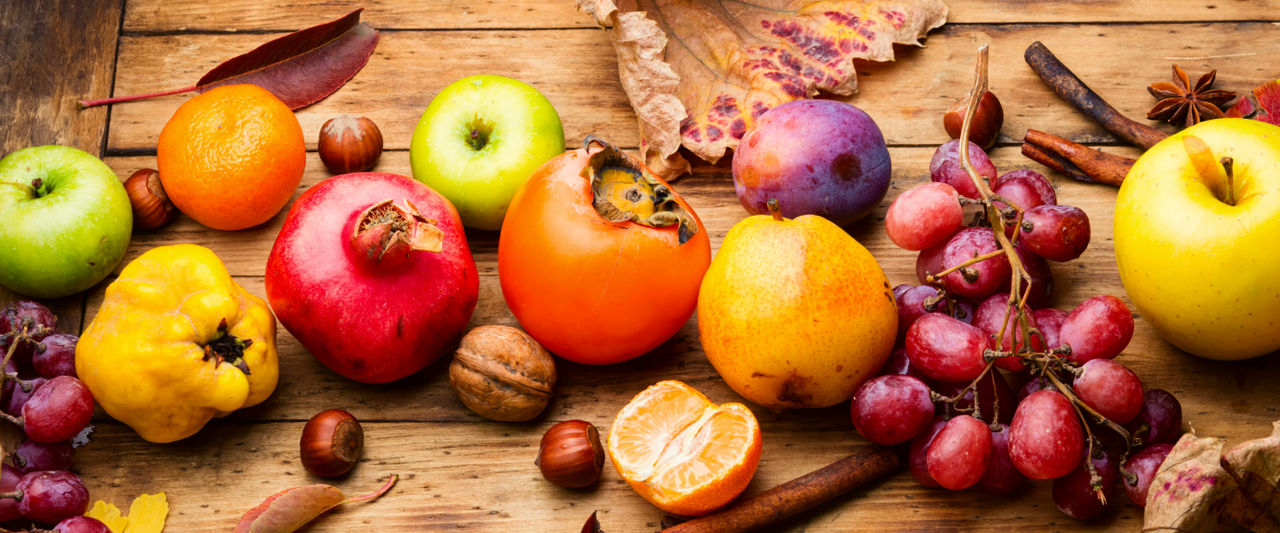 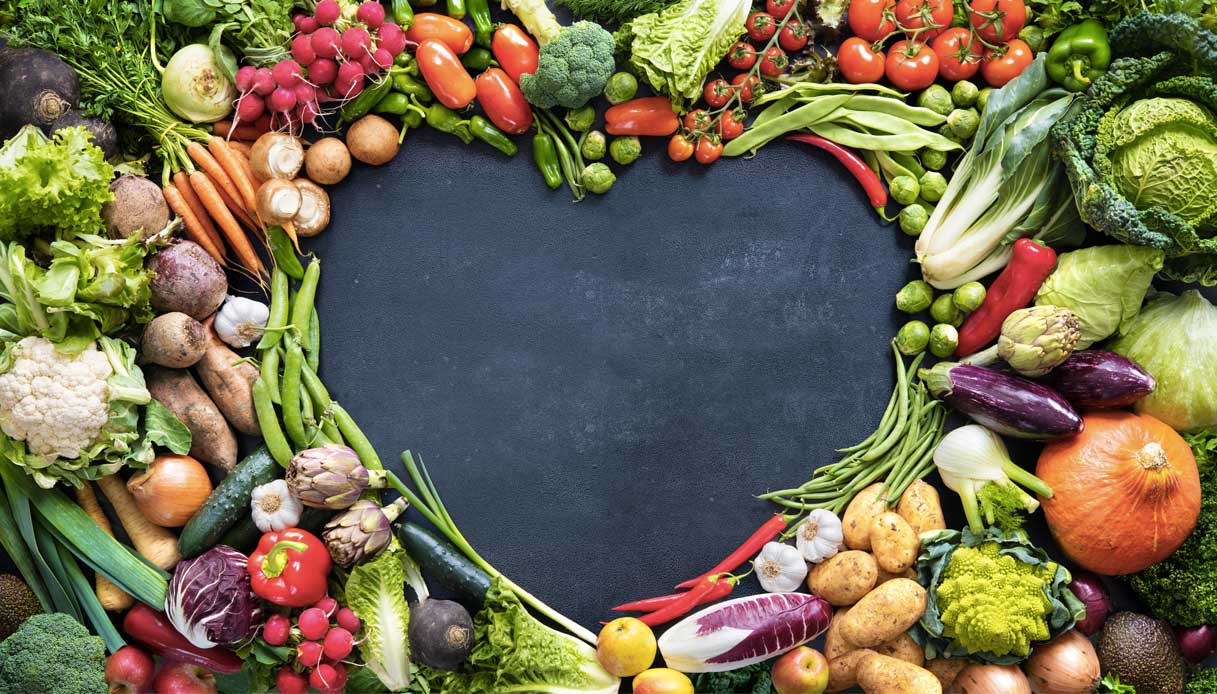 Decalogo per scegliere il cibo sostenibile
1. Scegliere prodotti di provenienza locale che non abbiano viaggiato attraversato mezzo mondo con mezzi inquinanti
2. Andare a rifornirsi direttamente dai produttori evitando lunghe intermediazioni che alzano il prezzo in base ai km percorsi
3. Optare per prodotti sfusi che non utilizzino imballaggi: verdure, latte e soprattutto l'acqua proveniente dai distributori messi a disposizione del comune
4. Prediligere frutta e verdura di stagione, sono più buone e non hanno bisogno di energia per essere conservate
5. Scegliere prodotti in formato famiglia in modo da ridurre la proporzione imballaggi-cibo consumato
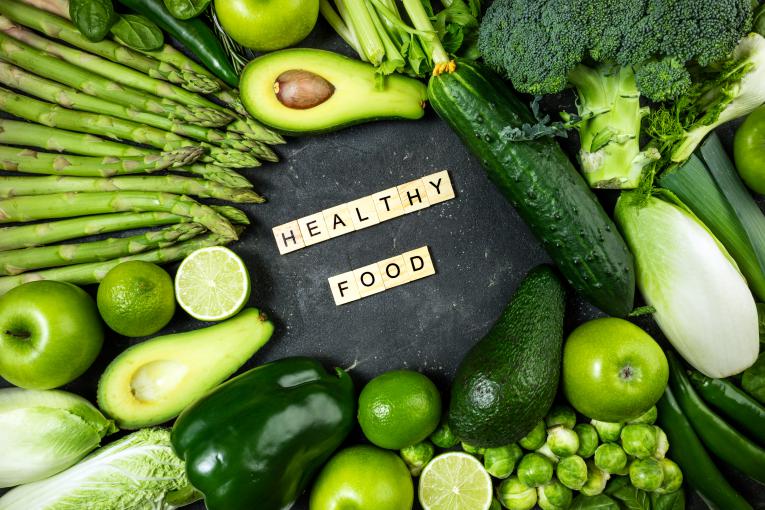 Decalogo per scegliere il cibo sostenibile
6.Fare acquisti in comune se possibile, si risparmia e si riduce l'inquinamento per gli spostamenti
7. Riutilizzare le borse della che devono essere di materiale biodegradabile mentre invece quelle più resistenti di tela
8.Fare attenzione all'energia utilizzata per cucinare e prediligere pentole, frigoriferi e forni a bassa dispersione termica
9.Ridurre gli sprechi ottimizzando acquisti e riciclando i cibi con la cucina del recupero, una frittata di pasta ad esempio
10. Fare la raccolta differenziata per permettere il riciclo e di ricavare energia dai rifiuti
«La legge Antisprechi»
LA LEGGE 166 C.D. “ANTISPRECHI” È ENTRATA IN VIGORE IL 14 SETTEMBRE DEL 2016, E NASCE CON L'OBIETTIVO DI LIMITARE GLI SPRECHI, PROMUOVENDO NEL CONTEMPO LA REDISTRIBUZIONE DELLE ECCEDENZE E DEI BENI INUTILIZZATI PER FINI DI SOLIDARIETÀ SOCIALE DESTINANDOLI A CHI NE HA PIÙ BISOGNO.
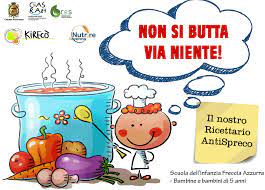 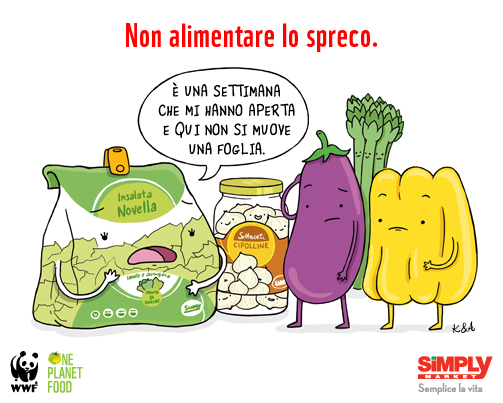 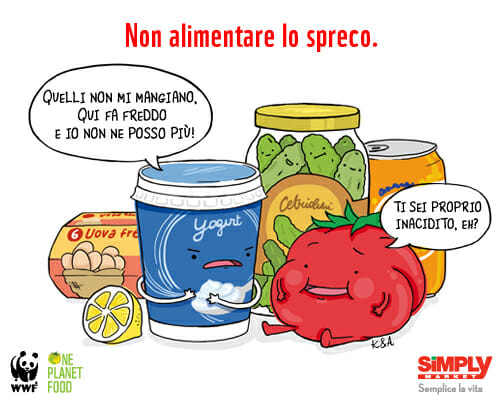 SPORT E DIETA SOSTENIBILE
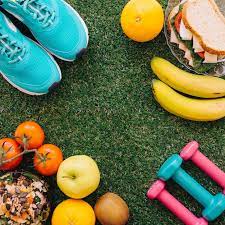 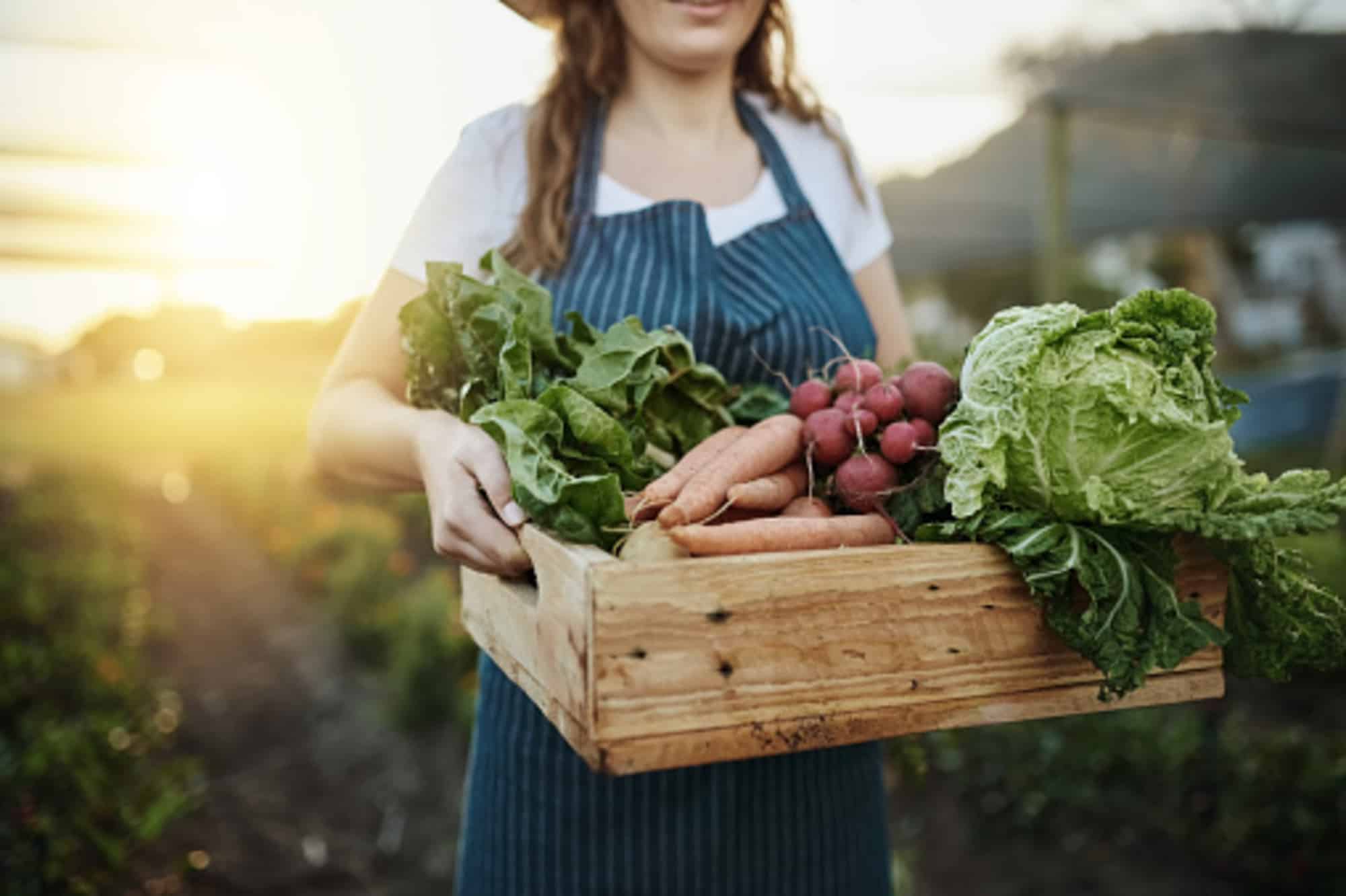 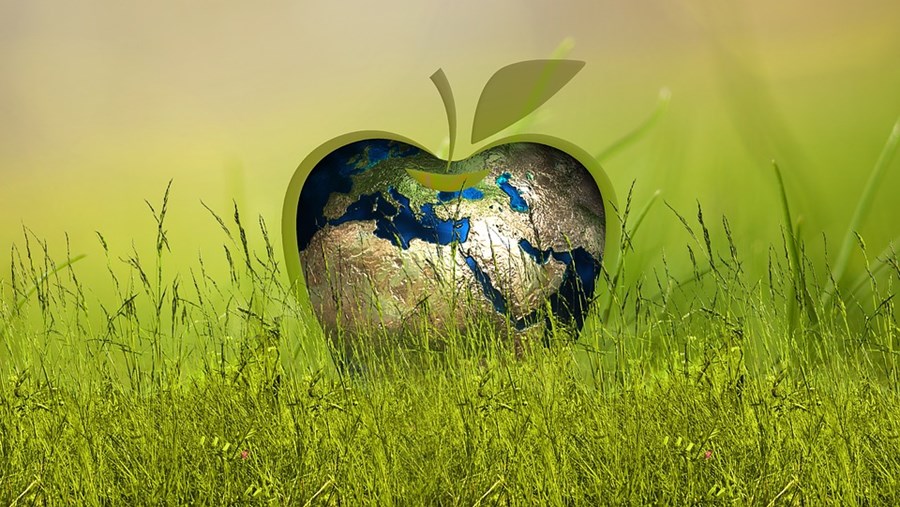 Grazie per l’attenzione